AphasiaBank

Brian MacWhinney, Ph.D. – PI
Department of Psychology
Carnegie Mellon University







started in 2007, funded by NIH (NIDCD)
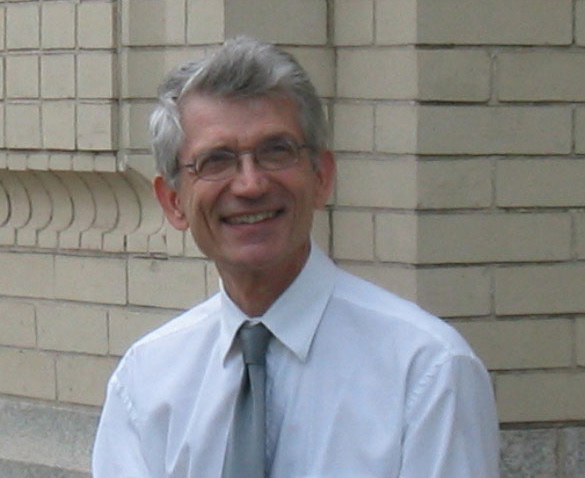 What is Aphasia?
Aphasia is a communication disorder that results from damage to the parts of the brain that control language (typically in the left half of the brain). 

Most common cause:  stroke

Disorder can range from mild to severe
How common is aphasia?
Prevalence:  ~ 1 million individuals have aphasia in U.S. (National Institute on Neurological Disorders & Stroke)

Incidence:  ~ 80,000 new cases of aphasia per year (National Stroke Association)

More common in middle aged and older people
General types of aphasiadepend on site and size of brain lesion
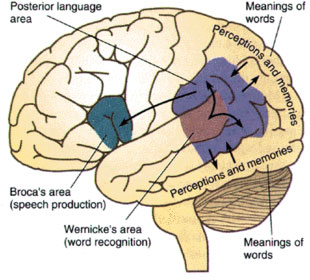 types of aphasia, cont.
Global aphasia
most severe
poor comprehension
limited production

Broca’s aphasia
non-fluent, reduced output
relatively good comprehension
video example … (AQ=57.5)
General types of aphasia, cont.
Anomic aphasia
mildest
relatively good comprehension
mostly fluent, meaningful output with word-finding problems 
video example … (AQ=78.6)
General types of aphasia, cont.
Wernicke’s aphasia
fluent but often irrelevant, meaningless output
poor comprehension
video example … (AQ=33.4)
Signs and symptoms of aphasia
difficulty producing language
finding words
saying the wrong word (e.g., chicken/fish, radio/ball)
making sound errors in words (e.g., stisser/sister)
using made-up words (e.g., shivler/fever, larn/umbrella)
putting words together to make a sentences

difficulty understanding language

difficulty reading and writing
Aim of AphasiaBank
To create a shared database 
of multi-media interactions
for the study of communication in aphasia
AphasiaBank is part of the TalkBank project
Goal:  to foster fundamental research in the study of human communication with an emphasis on spoken communication.

repositories in 14 research areas – aphasia, dementia, fluency, bilingualism, child language, etc.

contributions from researchers all over the world, many different languages
TalkBank project... one more thingCLAN!
In addition to shared databases ... 
Computerized Language Analysis (MacWhinney, 2000)

set of programs for automatic analysis of language and discourse structures

free and downloadable from TalkBank

has been used in over 7,000 publications – mostly in child language development
CLAN, cont.
*PAR:  &-uh &-uh bread &=fingers:two two . 
*PAR:  &-uh &=ges:spread peanut butter &-uh
            spread it . 
*PAR:  &-uh &=ges:spread jelly, spread it . 
*PAR:  &-uh &=ges top . 
*PAR:  &-uh cut it half .
CLAN, cont.
*PAR:	  &-uh &-uh bread &=fingers:two two .
%mor:  n|bread det:num|two .

*PAR:	  &-uh &=ges:spread peanut butter &-uh spread it . 
%mor:  n|peanut n|butter v|spread&ZERO pro:per|it .

*PAR:	  &-uh &=ges:spread jelly, spread it .
%mor:  n|jelly cm|cm v|spread&ZERO pro:per|it .

*PAR:	   &-uh &=ges top . 
%mor:  n|top .

*PAR:	   &-uh cut it half . 
%mor:  v|cut&ZERO pro:per|it n|half .
CLAN, cont.
CLAN has many commands for running automatic language analyses that have traditionally been done by hand.

We are working to move the field of aphasia forward by automating most popular analysis tools.

more later ...
AphasiaBankStandardized Protocol for Discourse
Personal Narratives
How’s your speech
Stroke story
Recovery
Important event
Picture sequence stories
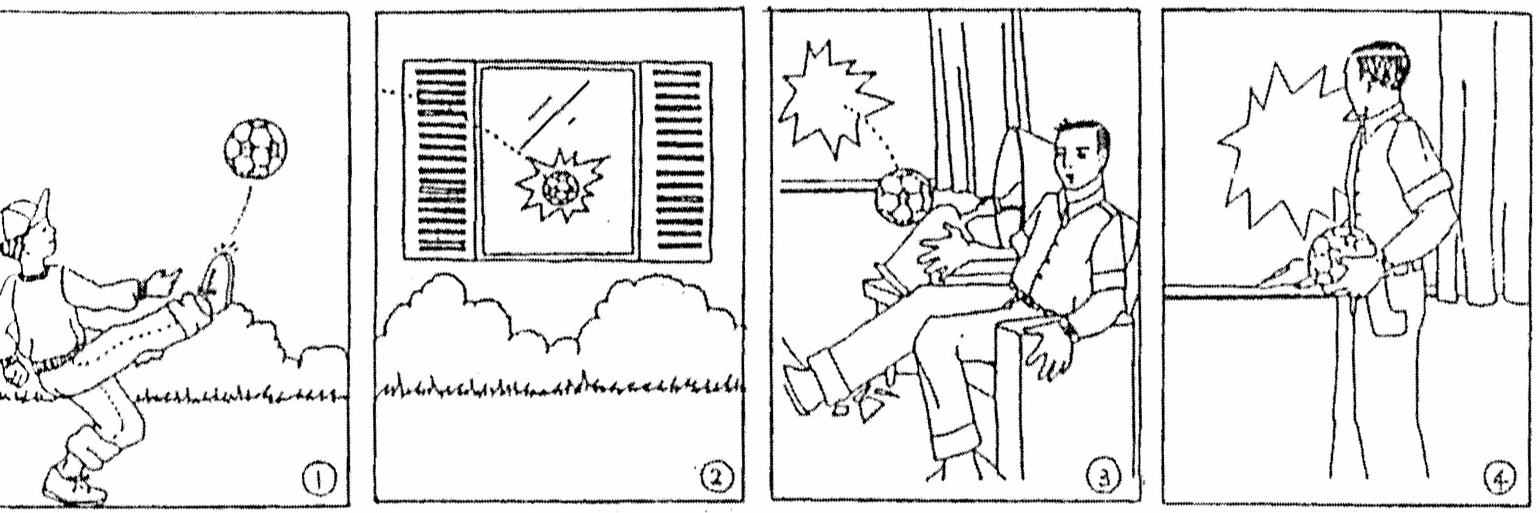 Broken Window
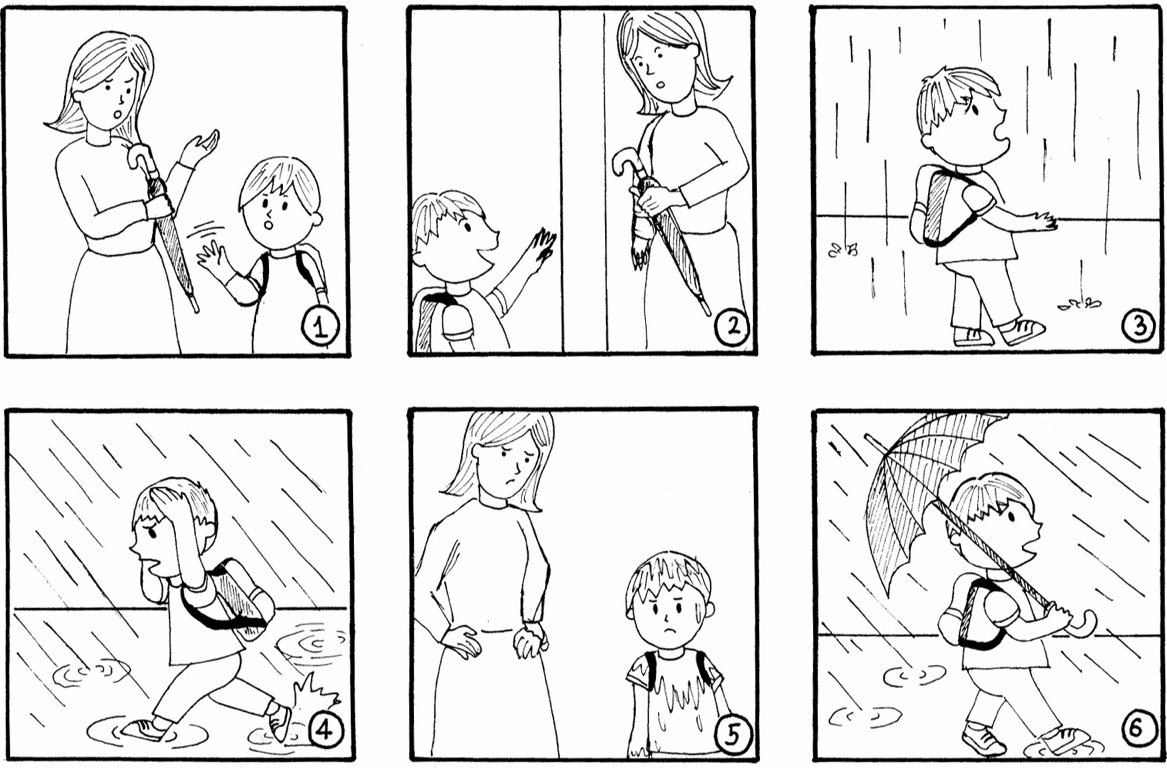 Refused Umbrella
Picture description, cont.
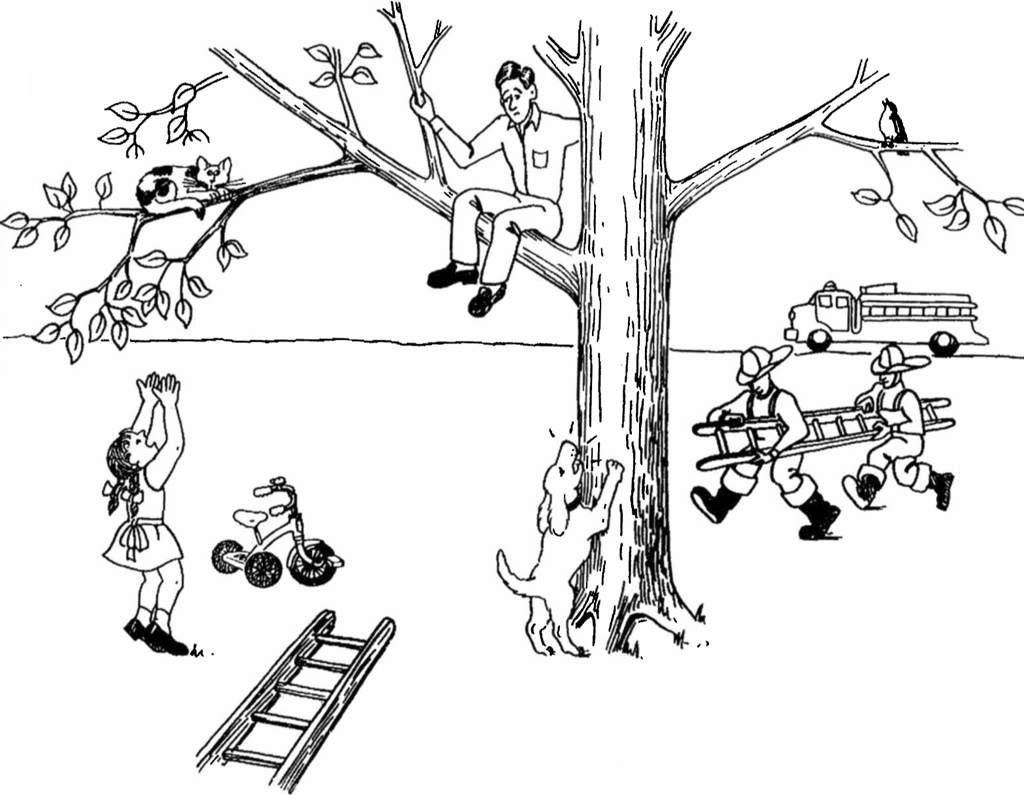 Cat in the tree
Discourse tasks, cont.
Cinderella retelling	How to make a PBJ
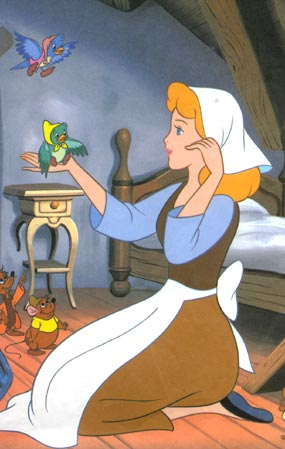 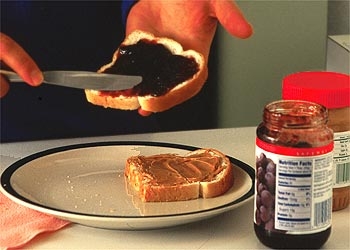 AphasiaBank Databaseas of January 2020
436 language samples from 306 persons with aphasia 	(PWA) from 22 sites

247 language samples from 181 controls from 5 sites

~ 40 test result data fields
aphasia test, verb naming test, noun naming test, repetition test, auditory comprehension test

~ 40 demographic data fields
age, gender, race, handedness, occupation, aphasia duration, aphasia etiology, physical status, etc.
Research Question #1Clinical Classification
determine presence, severity and type of aphasia (depends on size and site of lesion in brain)

compare with similar clinical patterns for prognosis and treatment planning

provide baseline for detecting change

contribute to research on language and cognition in normal and disordered populations  -- e.g., test theories of language function, language-brain relationships
clinical classification, cont.
Traditionally done with formal test – Western Aphasia Battery (WAB) –> 8 types

Based on subtest scores – free speech, auditory comprehension, repetition, naming -- a “type of aphasia” is assigned

Cut scores for the WAB taxonomy were developed after reviewing data from first standardization sample and were chosen to classify all PWA.
clinical classification, cont.***our goal***
To use the large AphasiaBank database – discourse, demographics, test data -- to better inform and differentiate syndrome classifications.
clinical classification, cont.Wilson & Hula, 2019“Multivariate Approaches to Understanding Aphasia and its Neural Substrates”
“Considering the clear-cut multidimensionality of aphasia and its neural underpinnings, it is no surprise that multidimensional approaches have been growing in prevalence and prominence over the last few years. 

Disentangling multiple behavioral and neural variables requires large datasets, so it is encouraging that the field of language neuroscience is becoming increasingly collaborative, with the emergence of a number of large scale projects that will generate datasets of the size and substance that will form a sound basis for future progress.”
Research Question #2Automated vs. Manual Discourse Analysis
Language sample analysis – what to measure, how to measure
Research studies in aphasia have used over 500 unique measures to analyze language in discourse
# of words
mean length of utterance
# of errors
rate of speech
ratio of unique words to total words
word classes – nouns, verbs, adjective, adverbs, prepositions, pronouns, conjunctions, etc.
morphology – past tense markers (regular and irregular), plurals (regular and irregular), possessives,  progressives, etc.
automated vs. manual discourse analysis, cont.
Manual scoring is used most frequently

Some linguistic analysis systems combine measures to quantify specific aspects of language in aphasia
QPA – Quantitative Production Analysis (Saffran et al., 1989)
automated vs. manual discourse analysis, cont.QPA
Quantitative Production Analysis 
system of rules for manual transcribing and manually computing of various syntactic measures
developed ~30 years ago
utterances  spreadsheet, scored on 23 measures 
those scores  another spreadsheet that has formulas to compute 40 summary scores
QPA – sentence by sentence analysis
Includes measures for lexical content, auxiliary analysis, and structural analysis
QPA -- summary sheet
automated vs. manual discourse analysis, cont.***our goal***
To determine the agreement between manual QPA coding results and results generated automatically by the CLAN QPA program

For areas of disagreement, drill down to determine if error is on the human or machine side.
automated vs. manual discourse analysis, cont.
110 narrative samples scored by hand by experienced QPA scorers and the same samples analyzed by the CLAN QPA program

10 controls, 100 left hemisphere stroke
automated vs. manual discourse analysis, cont.advantages of automated analysis
faster (MUCH!) analysis

less demand for training on the QPA analysis rules 
less demand for linguistic expertise

replicability
The End
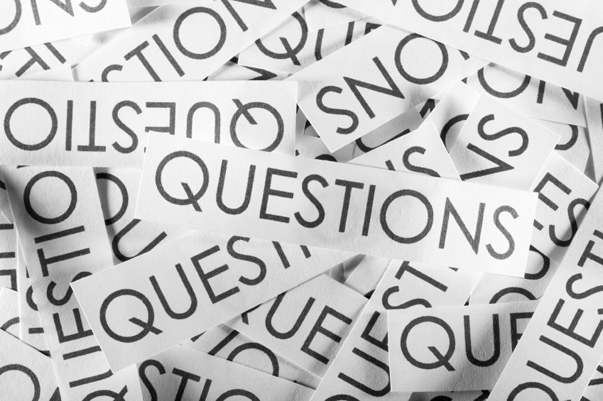